A szabadságban, melyre minket Krisztus megszabadított, 
álljatok meg és ne kötelezzétek meg ismét magatokat szolgaságnak igájával. 

Galata 5:1
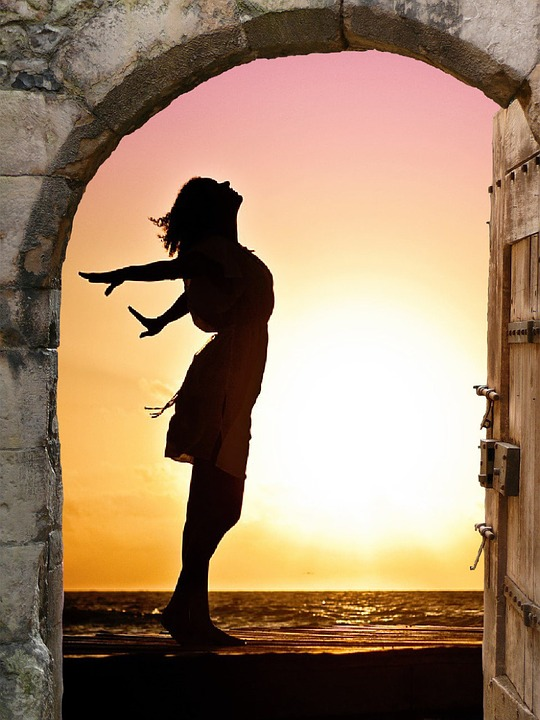